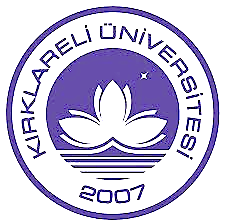 Kırklareli Üniversitesi
SİYASET BİLİMİ VE KAMU YÖNETİMİ BÖLÜMÜ 
Oryantasyon Programı
Bilgeliğe Yolculuk…
Siyaset Bilimi ve Kamu Yönetimi 
Bölüm Başkanlığı
Eğitim Öğretim Geliştirme Koordinatörlüğü-2023
Sunum & Kapsam
İktisadi ve İdari Bilimler Fakültesi  Tanıtımı
Siyaset Bilimi ve Kamu Yönetimi Bölümü Tanıtımı
Eğitim Öğretim Geliştirme Koordinatörlüğü-2023
İktisadi ve İdari Bilimler Fakültesi & 
Genel Tanıtımı
Genel Tanıtım
Eğitim Öğretim Geliştirme Koordinatörlüğü-2023
Siyaset Bilimi ve Kamu Yönetimi Bölümü & Oryantasyon Programı
İktisadi ve İdari Bilimler Fakültesi / 
Fiziksel Genel Tanıtımı
4
Akademik Personel Ofisleri
Merkezi Derslik 2  1-2-3. Katlar 
 Fotokopi & Kırtasiye
 Kayalı Fotokopi 
Şehir Merkezindeki Alternatif Fotokopiciler
Eğitim Öğretim Geliştirme Koordinatörlüğü-2023
Siyaset Bilimi ve Kamu Yönetimi Bölümü & Tanıtımı
Siyaset Bilimi ve Kamu Yönetimi Bölümü Fiziksel Alt Yapı 
Siyaset Bilimi ve Kamu Yönetimi Bölümü Sosyal Aktivite ve Yaşam Alanları
Eğitim Öğretim Geliştirme Koordinatörlüğü-2023
Siyaset Bilimi ve Kamu Yönetimi Bölümü & Oryantasyon Programı
Bölümdeki Fiziksel Alt Yapı ve Diğer Koşullar
6
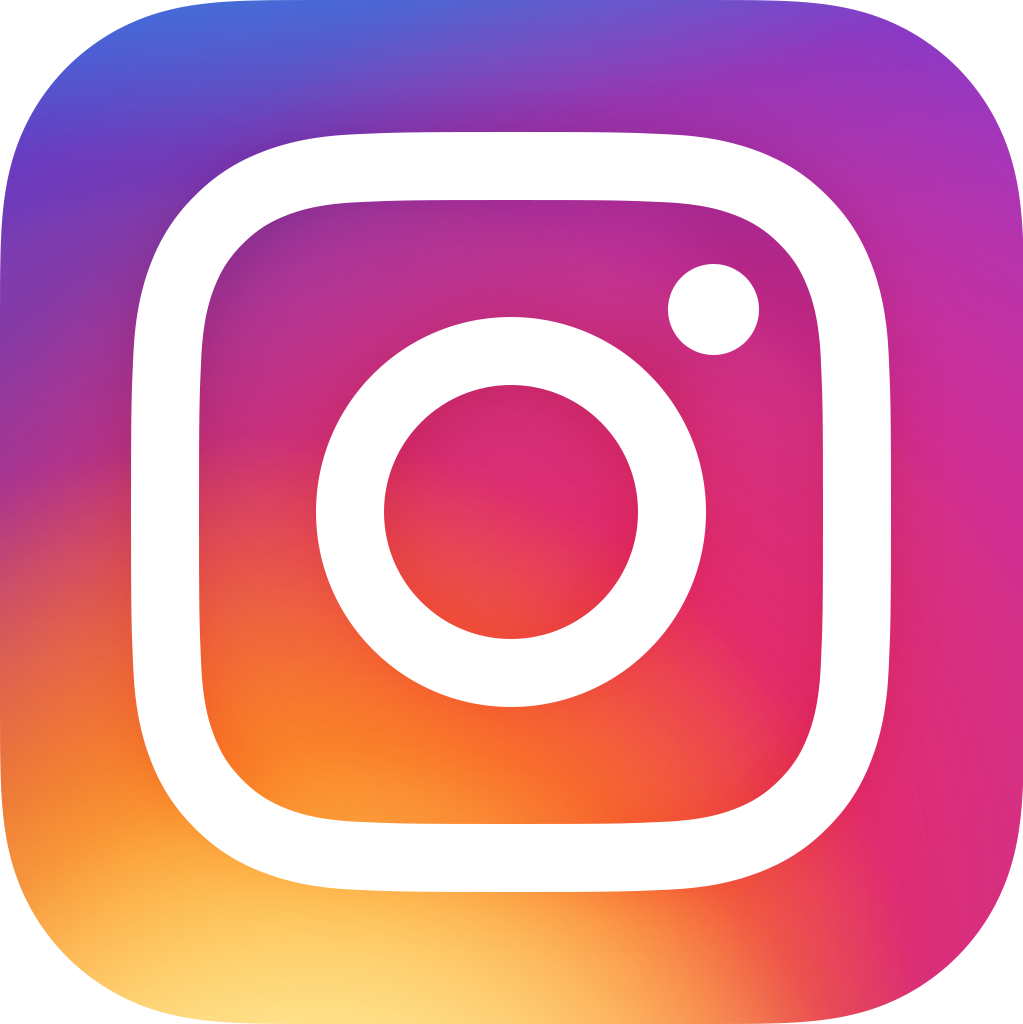 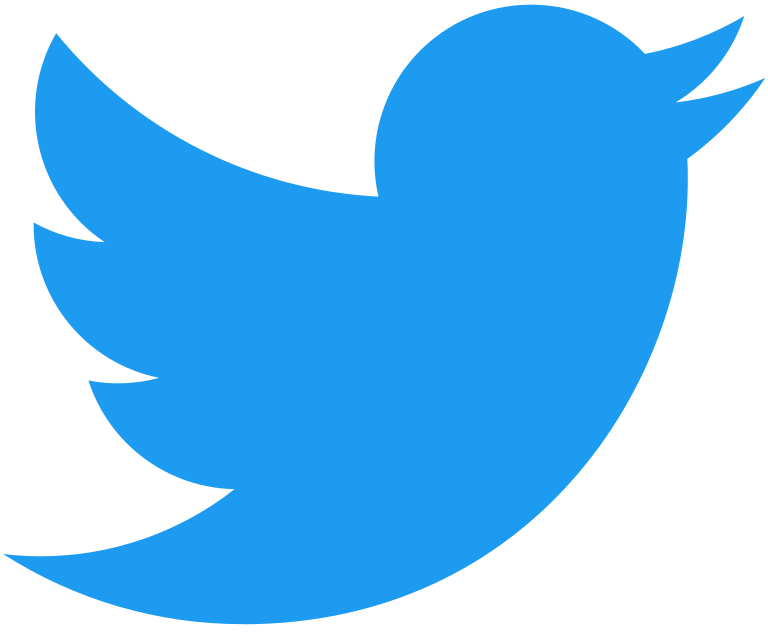 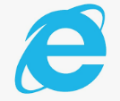 Eğitim Öğretim Geliştirme Koordinatörlüğü-2023
Siyaset Bilimi ve Kamu Yönetimi Bölümü & Oryantasyon Programı
Bölümdeki Öğrenci Sayıları
7
2021 mezun sayısı
 52
 
 18
Eğitim Öğretim Geliştirme Koordinatörlüğü-2023
Siyaset Bilimi ve Kamu Yönetimi Bölümü & Oryantasyon Programı
Bölümdeki Anabilim Dalları ve Akademik Personel
8
Siyaset ve Sosyal Bilimler Anabilim Dalı
Doç. Dr. Nergiz AYDOĞDU 
Dr. Öğr. Üyesi Toygar Sinan BAYKAN 
Dr. Öğr. Üyesi Saadet ULAŞOĞU İMAMOĞLU
Dr. Öğr. Üyesi Günhan GAYIRHAN
Dr. Öğr. Üyesi Erhan ÖZŞEKER
Arş. Gör. Dr. Osman KOCAAGA
Eğitim Öğretim Geliştirme Koordinatörlüğü-2023
Siyaset Bilimi ve Kamu Yönetimi Bölümü & Oryantasyon Programı
Bölümdeki Anabilim Dalları ve Akademik Personel
9
Yönetim Bilimleri Anabilim Dalı
Doç. Dr. Oğuz KAAN 
Arş. Gör. Burçak PARLAK
Arş. Gör. Oğuzhan KOCA (Görevlendirme)
Kentleşme ve Çevre Sorunları Anabilim Dalı
Prof. Dr. Kadriye Eylem ÖZKAYA LASSALLE
Dr. Öğr. Üyesi Sezgin SEZGİN
Eğitim Öğretim Geliştirme Koordinatörlüğü-2023
Siyaset Bilimi ve Kamu Yönetimi Bölümü & Oryantasyon Programı
Bölümdeki Anabilim Dalları ve Akademik Personel
10
Hukuk Bilimleri Anabilim Dalı
Doç. Dr. İskender GÜMÜŞ (Bölüm Başkanı)
Dr. Öğr. Üyesi Aygül KIZILAY GÜNEYLİOĞLU
Arş. Gör. Dr. Adem TAFRAN
Arş. Gör İlknur GÜL
Arş. Gör. Enis DUMAN
Eğitim Öğretim Geliştirme Koordinatörlüğü-2023
Siyaset Bilimi ve Kamu Yönetimi Bölümü & Oryantasyon Programı
Bölümden Mezun Bir Öğrencinin Sahip Olacağı Yeterlikler
11
Siyaset Bilimi ve Kamu Yönetimine ilişkin genel bilgi birikimini, temel teori ve uygulamalar çerçevesinde derinleştirmek.
Siyaset Bilimi ve Kamu Yönetimi alanına ilişkin güncel ve karmaşık konulara farklı açılımlar sağlayacak yeni bilimsel yöntemler geliştirebilmek, farklı disiplinlerde geliştirilen yöntemleri alana uyarlayabilmek.
Kamu hukuku mevzuatına olduğu kadar özel hukuk mevzuatına da hâkim, mevzuat değişikliklerini takip ederek mevzuatı yorumlayabilmek ve uygulamaya aktarabilmek.
Özgün ve yeni bilgileri analiz, sentez ve değerlendirmelerle siyaset bilimi ve kamu yönetimi alanında kullanabilmek
Sorunlara ve olgulara çeşitli açılardan bakabilmek, çözüm önerileri üretebilmek, program ve karar taslaklarını hazırlama yeteneğine sahip olabilmek.
Siyaset Bilimi ve Kamu Yönetiminin problemleri için çözüm alternatifleri önerebilmek ve bu alternatifleri kıyaslayabilmek.
Kamu kurum ve kuruluşları, siyasi kurumlar, özel sektör ve sivil toplum örgütlerinin insan kaynakları, halkla ilişkiler, mali yönetim ve denetim gibi yönetim alanlarının çeşitli düzeylerinde görev alabilecek nitelikleri kazanmak.
Bilişim teknolojileri, temel bilgisayar programları ve yönetim alanıyla ilgili bilgi sistemleri ile bu alandaki yenilikleri takip etme ve bunları etkili bir şekilde kullanabilmek 
Yönetim alanına yenilik getiren veya yeni bir bilimsel yöntemin geliştirilmesi konusunda ulusal ve uluslar arası yayın yapmak.
Eğitim Öğretim Geliştirme Koordinatörlüğü-2023
Siyaset Bilimi ve Kamu Yönetimi Bölümü & Oryantasyon Programı
Çift Anadal Uygulaması
12
Çift Anadal, öğrenim gördüğü önlisans ya da lisans programında üstün başarı gösteren öğrencilerin esas programlarına yakın içerikteki ikinci bir programın derslerini de başarıyla geçerek çift diploma almalarını sağlayan uygulamadır.
Üniversitemizde Siyaset Bilimi ve Kamu Yönetimi öğrencileri, Çalışma Ekonomisi ve Endüstri İlişkileri, İktisat, Maliye, Sosyoloji, Uluslararası İlişkiler lisans programında Çift Anadal yapabilmektedir.
Çift Anadal programlarına başvuruda öğrenciler lisans programlarında anadal lisans diploma programlarının en erken üçüncü yarıyıl, en geç dört yıllık programlarda beşinci yarıyıl başında başvurabilir. 
Siyaset Bilimi ve Kamu Yönetimi Çift Anadal koordinatörü Arş. Gör. İlknur GÜL’dür. Detaylı bilgilere fakültemiz web sayfası üzerinden Hızlı Menü araçları içerisindeki Çift Anadal/Yan Dal sekmesinden ulaşabilirsiniz.
Eğitim Öğretim Geliştirme Koordinatörlüğü-2023
Siyaset Bilimi ve Kamu Yönetimi Bölümü & Oryantasyon Programı
Yan Dal Uygulaması
13
Yan dal, öğrenim gördüğü lisans programında üstün başarı gösteren öğrencilerin esas programlarına yakın içerikteki ikinci bir programın sınırlı sayıdaki derslerini alarak sertifika almaya hak kazanmalarını sağlayan uygulamadır.
Üniversitemizde Siyaset Bilimi ve Kamu Yönetimi öğrencileri, Çalışma Ekonomisi ve Endüstri İlişkileri, Sosyoloji lisans programında Yan Dal yapabilmektedir.
Siyaset Bilimi ve Kamu Yönetimi Yan Dal koordinatörü Arş. Gör. İlknur GÜL’dür. Detaylı bilgilere fakültemiz web sayfası üzerinden Hızlı Menü araçları içerisindeki Çift Anadal/Yan Dal sekmesinden ulaşabilirsiniz.
Eğitim Öğretim Geliştirme Koordinatörlüğü-2023
Siyaset Bilimi ve Kamu Yönetimi Bölümü Bölümü & Oryantasyon Programı
Bölümdeki Bilimsel Araştırma ve Sosyal Sorumluluk Projeleri
14
Bölümle ilgili kulüpler:  
- Siyaset Bilimi Kulübü
	Danışmanı: Arş. Gör. Dr. Osman KOCAAGA
- Ombudsmanlık Kulübü
	Danışmanı Doç. Dr. İskender GÜMÜŞ
- Genç Yankı Kulübü
	Danışmanı: Dr. Öğr. Üyesi Sezgin SEZGİN
Genç Kızılay Kulübü
     Danışmanı: Arş. Gör. Burçak PARLAK
Eğitim Öğretim Geliştirme Koordinatörlüğü-2023
Siyaset Bilimi ve Kamu Yönetimi Bölümü & Oryantasyon Programı
Bölümde Verilen Dersler / Öğrencinin Seçebileceği Dersler
15
Bologna Eşgüdüm Koordinatörlüğü
Bologna Bilgi Paketi İnternet Sayfasında
Bölümümüz Ders Programı yer almaktadır:
http://bologna.klu.edu.tr
http://ebp.klu.edu.tr
Ortak seçmeli dersler yönergesi :
http://oidb.klu.edu.tr/dosyalar/birimler/oidb/dosyalar/dosya_ve_belgeler/ortak_secmeli_dersler_yonergesi.docx
Eğitim Öğretim Geliştirme Koordinatörlüğü-2023
Siyaset Bilimi ve Kamu Yönetimi Bölümü & Oryantasyon Programı
Bölümde Yürütülen Faaliyetler
16
24 Mayıs 2023 tarihinde Bölümümüz 2014 yılı mezunlarımızdan Bilal ÇİTİL ile Mülki İdare Amirliği başlıklı söyleşi söyleşi düzenlendi.
16 Mayıs 2023 tarihinde Bölümümüz mezunlarından Gelir Uzmanı olarak görev yapan Ömer Ramazan, Gelir Uzman Yardımcısı olarak görev yapan Faruk Çambel ve Yunuscan Ak ile Hazine ve Maliye Bakanlığı'nda Kariyer İmkanları başlıklı söyleşi gerçekleştirilmiştir. 
22 Aralık 2022 tarihinde Bölümümüz 2016 mezunu ve hâlihazırda Kırklareli Defterdarlığı'nda Gelir Uzmanı olarak çalışan Gülsüm KARAGÖZ ile KPSS-A Grubu sınavı, Gelir Uzman Yardımcılığına hazırlık süreci ve mülakat tecrübeleri hakkında söyleşi düzenlenmiştir.
Eğitim Öğretim Geliştirme Koordinatörlüğü-2023
Siyaset Bilimi ve Kamu Yönetimi Bölümü & Oryantasyon Programı
Bölümde Yürütülen Faaliyetler
17
Siyaset Bilimi ve Kamu Yönetimi bölümü 3. sınıf öğrencileri, Yerel Yönetimler dersi kapsamında 3 Kasım 2022 Perşembe günü Kırklareli Belediye Meclisi Kasım ayı olağan toplantısını yerinde takip etmişlerdir.
 Dr. Öğr. Üyesi Saadet ULAŞOĞLU İMAMOĞLU’nun TÜBİTAK 1002 Hızlı Destek Programı kapsamında "Yeniden Yerleştirme Kapsamında Mülteci Kabul Eden Devletlerin Kararlarını Etkileyen Faktörler" başlıklı projesi desteklenmeye hak kazanmıştır.
Eğitim Öğretim Geliştirme Koordinatörlüğü-2023
Siyaset Bilimi ve Kamu Yönetimi Bölümü & Oryantasyon Programı
Bölümde Yürütülen Faaliyetler
18
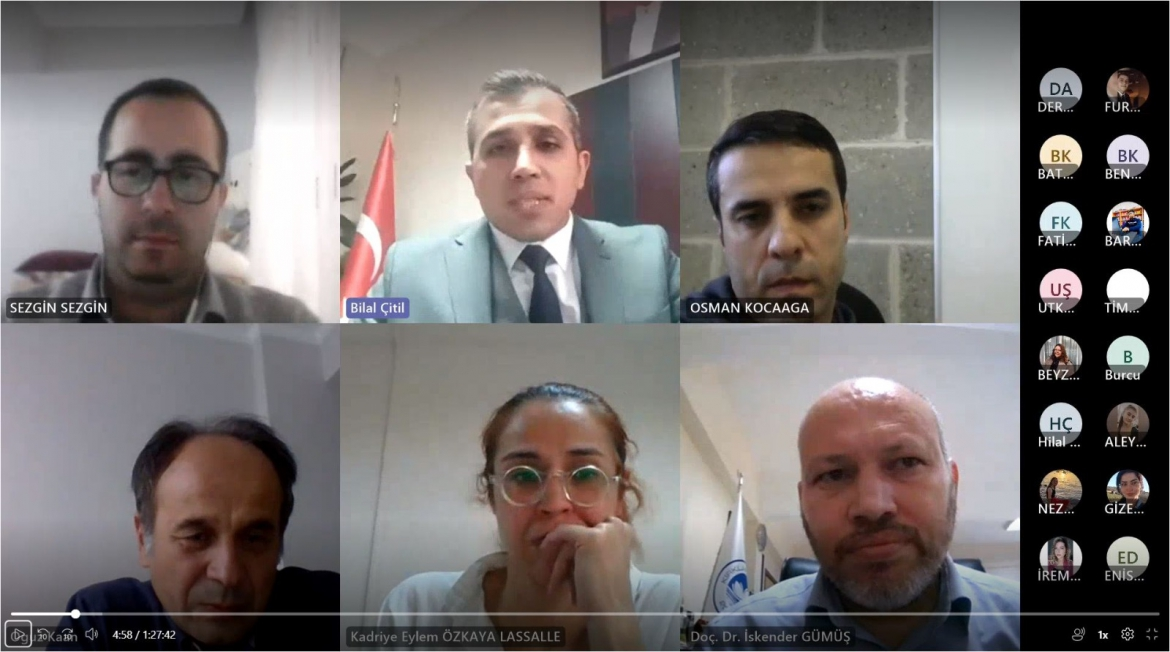 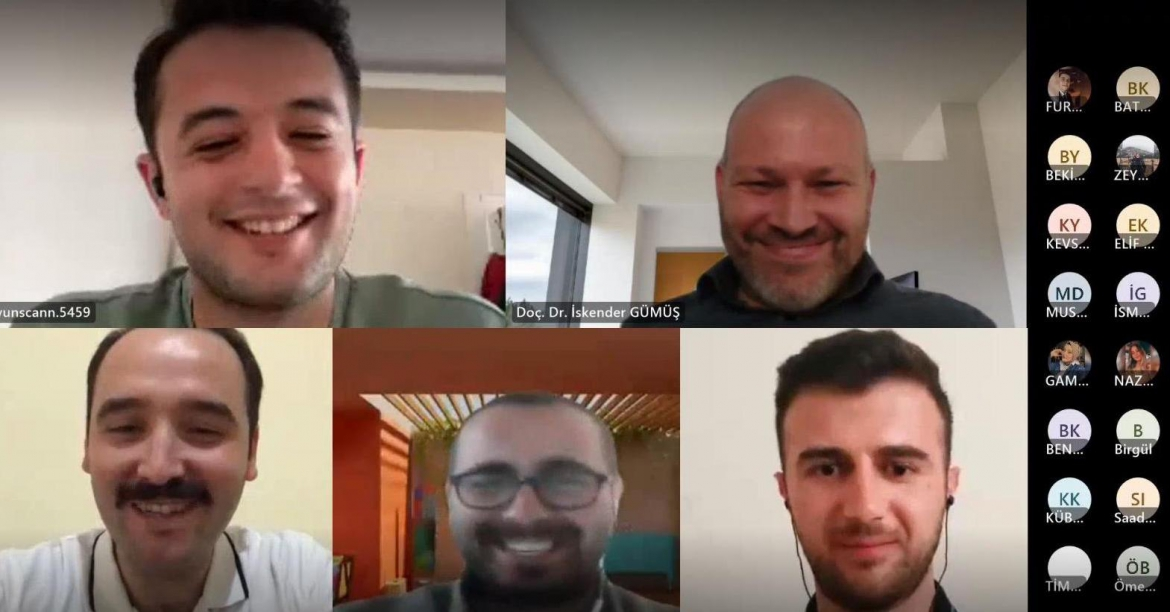 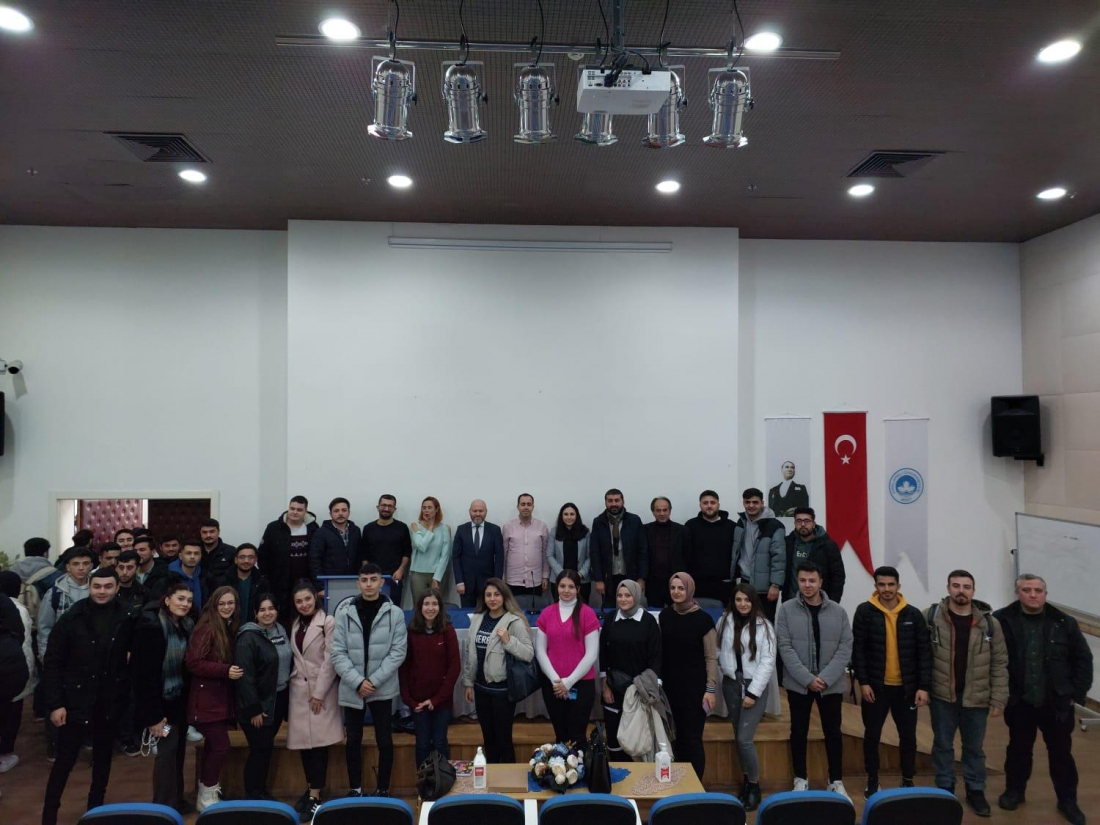 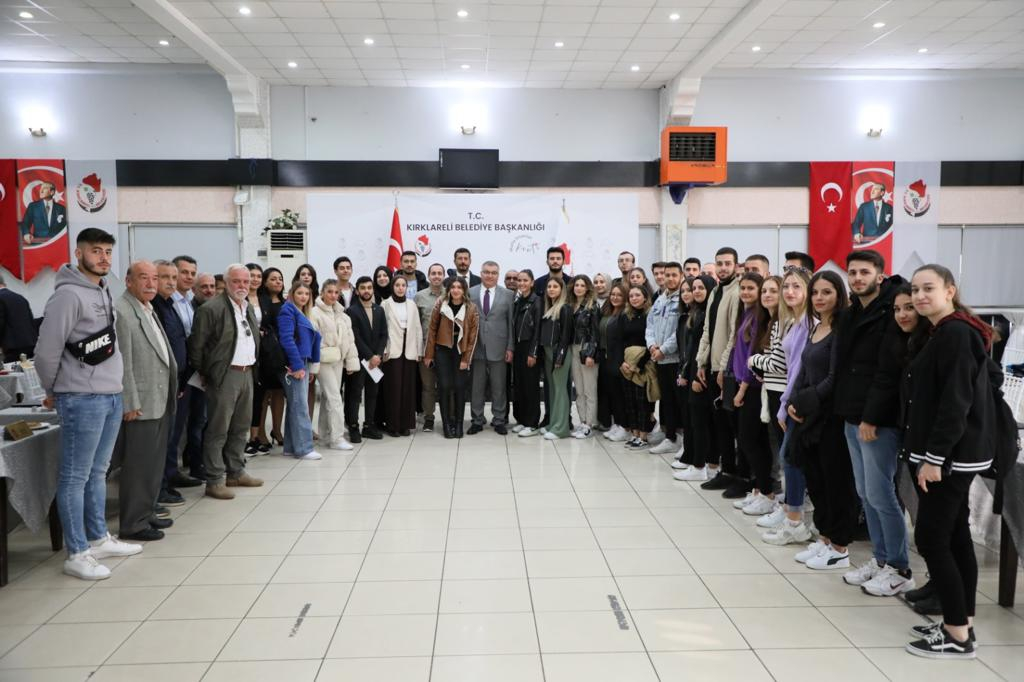 Eğitim Öğretim Geliştirme Koordinatörlüğü-2023
Siyaset Bilimi ve Kamu Yönetimi Bölümü & Oryantasyon Programı
Bölümdeki Mezuniyet Koşulları
19
Mezuniyet kredisi / AKTS :   156,5  Kredi / 240 AKTS
Koşul dersler : Fakültemizde ön koşullu ders bulunmamaktadır.
Genel Not Ortalaması en az 2,00 olmalı, 
Uluslararası öğrencilerin Türkçe Seviye Belirleme Sınav notları 81 ve üzerinde olmalıdır.
Eğitim Öğretim Geliştirme Koordinatörlüğü-2023
Siyaset Bilimi ve Kamu Yönetimi Bölümü & Oryantasyon Programı
Bölümdeki Mezuniyet Sonrası İş Alanları
20
"Siyaset Bilimi ve Kamu Yönetimi bölümü öğrencileri mezun olduktan sonra, aldıkları dersler ve ilgi alanlarına göre başta kamu sektörü olmak üzere, ulusal ve uluslararası firmaların farklı iş kollarında istihdam edilebilmektedir. Kamu sektöründe ise başta kaymakamlık, idari hâkimlik ve müfettişlik gibi alanlarda çalışabilmektedirler. Özel sektörde ise öğrencilerin yeterlilikleri ölçüsünde başta bankacılık olmak üzere bir çok çeşitli iş kollarında istihdam olanağı bulunmaktadır. Bölüm mezunları aynı zamanda yüksek lisans ve doktora programlarına kayıt olarak akademik kariyer de yapabilirler."
Eğitim Öğretim Geliştirme Koordinatörlüğü-2023
Siyaset Bilimi ve Kamu Yönetimi Bölümü & Oryantasyon Programı
Bölümdeki Mezuniyet Sonrası İş Alanları
21
Eğitim Öğretim Geliştirme Koordinatörlüğü-2023
Siyaset Bilimi ve Kamu Yönetimi Bölümü & Oryantasyon Programı
Bölümümüzde Lisansüstü Eğitim Programları
22
Siyaset Bilimi ve Kamu Yönetimi bünyesinde 2 adet lisansüstü eğitim programı bulunmaktadır.
Siyaset Bilimi ve Kamu Yönetimi Tezli Yüksek Lisans Programı
Kontenjan: 20, ALES’te EA minimum 55. ALES puanının %50’si, lisans mezuniyet notunun %25’i ve bilim ve mülakat sınavlarının not ortalamasının %25’i dikkate alınır.
Siyaset Bilimi ve Kamu Yönetimi Tezsiz Yüksek Lisans Programı
Kontenjan: 50, Tezsiz yüksek lisans programına başvuran adayların başarı sıralaması lisans mezuniyet notuna göre yapılır.
Eğitim Öğretim Geliştirme Koordinatörlüğü-2023
Siyaset Bilimi ve Kamu Yönetimi Bölümü & Oryantasyon Programı
Bölümdeki Öğrenci Danışmanlığı Sistemi
23
Eğitim Öğretim Geliştirme Koordinatörlüğü-2023
Siyaset Bilimi ve Kamu Yönetimi Bölümü & Oryantasyon Programı
Bölümdeki Öğrenci İşleri Hizmetleri
24
Öğrenci Belge Talebi, Farabi – Erasmus Değişim Programı Başvuruları, Özel Öğrenci Başvuruları, Ders Müfredatlarında Yapılan Güncellemeler, yemek bursu vb. öğrencilik hayatını ilgilendiren tüm işlerde öğrenci işleri ofisine başvurulabilir.
Eğitim Öğretim Geliştirme Koordinatörlüğü-2023
Siyaset Bilimi ve Kamu Yönetimi Bölümü & Oryantasyon Programı
Bölümdeki Yasal Hak ve Sorumluluklar
25
Eğitim Öğretim İle İlgili: Kırklareli Üniversitesi Ön Lisans ve Lisans Eğitim Öğretim Yönetmeliği
Ulusal üst hukuk normları: anayasa, kanunlar,
Uluslararası hukuk normları.
Eğitim Öğretim Geliştirme Koordinatörlüğü-2023
Siyaset Bilimi ve Kamu Yönetimi Bölümü & Oryantasyon Programı
Kariyer Uygulama ve Araştırma Merkezi
26
Kariyer Danışmanlığı Birimi (Bireysel ve Grup Kariyer Danışmanlığı)
Eğitim Birimi (Bireysel Kariyer Gelişimi Eğitimleri, Soft Beceri Eğitimleri)
İşveren İlişkileri ve Etkinlik Birimi (Kariyer Günleri, Kariyer Fuarı, Teknik Geziler)
İş ve Staj Birimi (Yetenek Kapısı, Kariyer Kapısı, Staj Seferberliği Programı)
Mezunlar Ofisi (Mezunlarımıza Yönelik Hizmetler)
Yenilikçilik ve Girişimcilik Ofisi
        https://kariyer.klu.edu.tr/
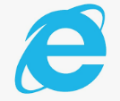 Eğitim Öğretim Geliştirme Koordinatörlüğü-2023
Siyaset Bilimi ve Kamu Yönetimi Bölümü & Oryantasyon Programı
Yetenek Kapısı
27
Binlerce işverenin üniversite öğrenci ve mezunlarına yönelik kariyer imkânlarından hemen haberdar olmak ve üniversite kariyer merkezinin sunduğu hizmetlerden kolayca yararlanabilmek istiyorsanız ‘Yetenek Kapısı’na kayıt olabilirsiniz.
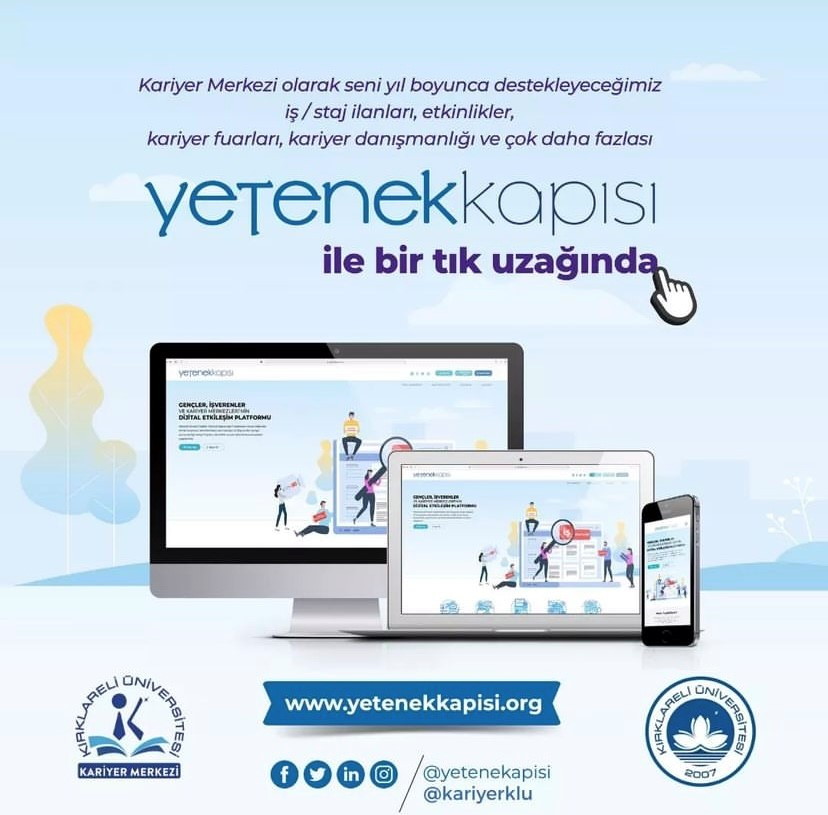 Eğitim Öğretim Geliştirme Koordinatörlüğü-2023
Siyaset Bilimi ve Kamu Yönetimi Bölümü & Oryantasyon Programı
2023-2024 Güz Dönemi Akademik Takvimi
28
Eğitim Öğretim Geliştirme Koordinatörlüğü-2023
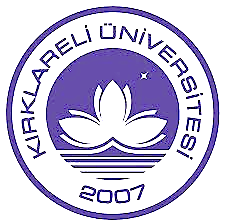 Kırklareli Üniversitesi
Güzel anı, başarı ve mutlulukla dolu bir üniversite hayatı dileğiyle….
Bilgeliğe Yolculuk…
Eğitim Öğretim Geliştirme Koordinatörlüğü-2023